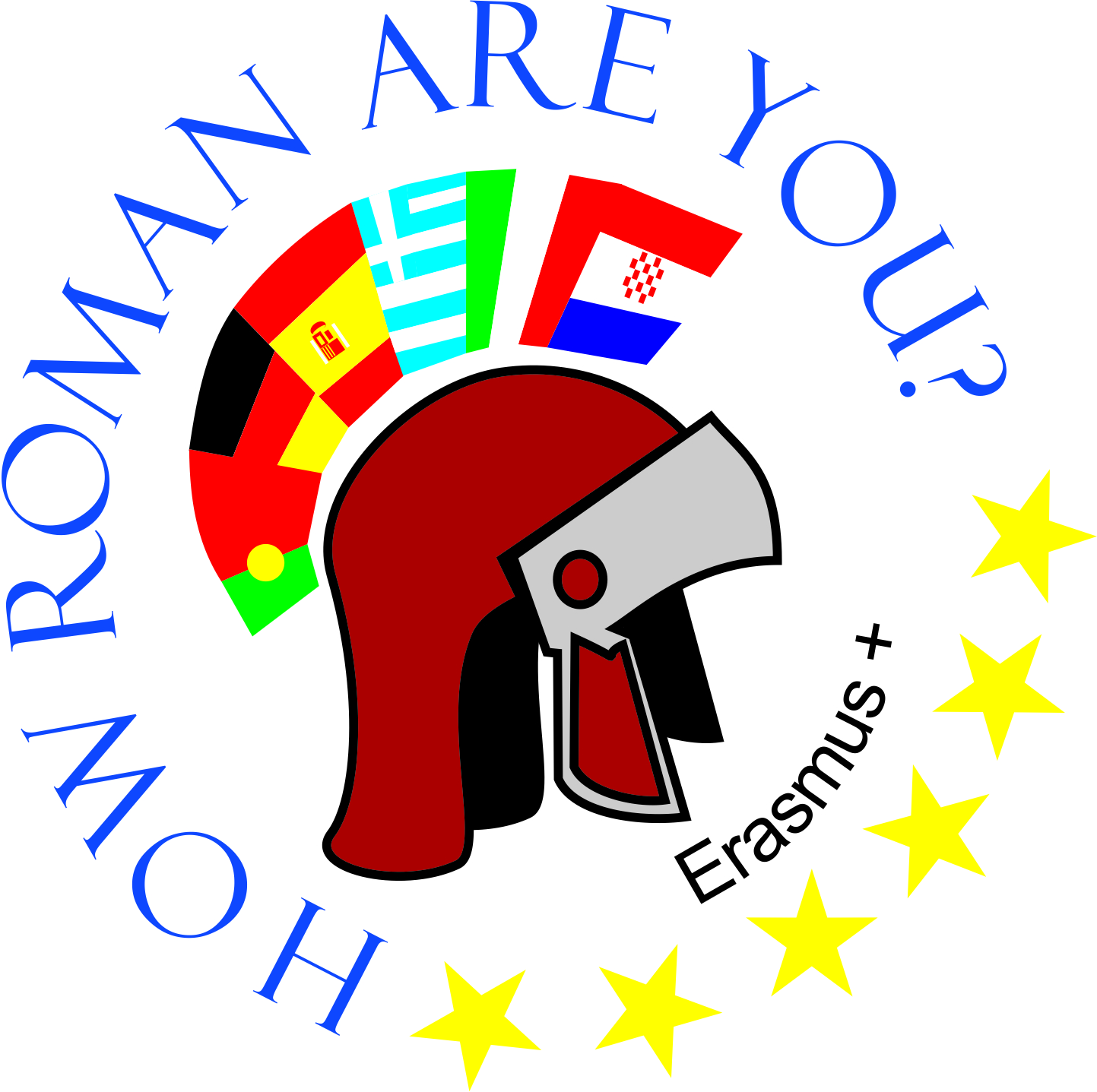 OŠ Bartola KašićaVinkovciErasmus+ project 2020-2022How Roman are you?2020-1-DE03-KA229-077527_5
The relation of our region            to the Romans
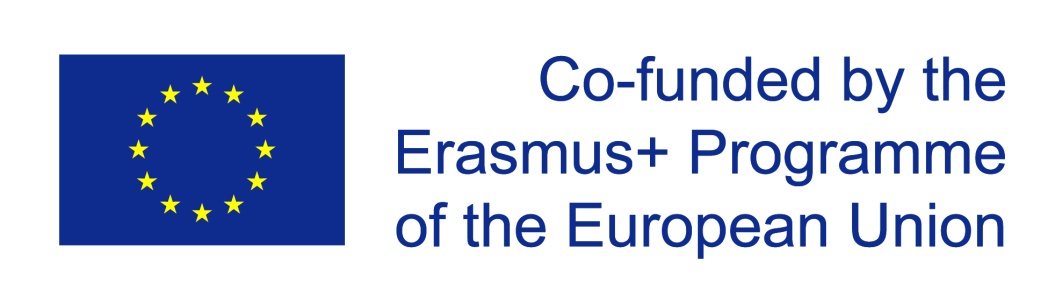 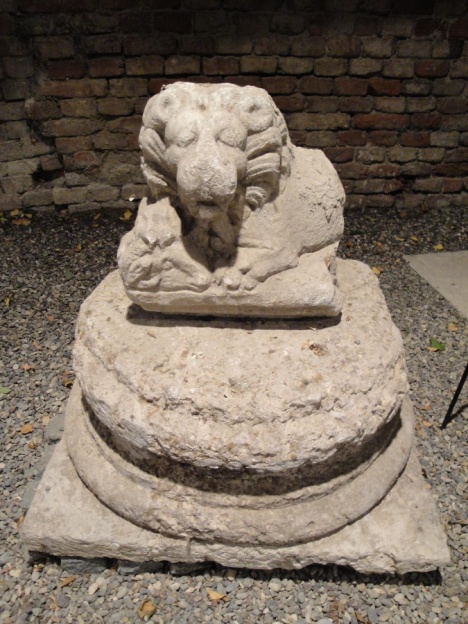 Our region has been inhabited for 8000 years and it was important during the Roman empire, but there are not many remains of buildings because building material was not stone. Archeologists have found lots of everyday objects: coins, pottery, etc.Roman heritage has an important role in our lives and lots of things remind us of that time everywhere.
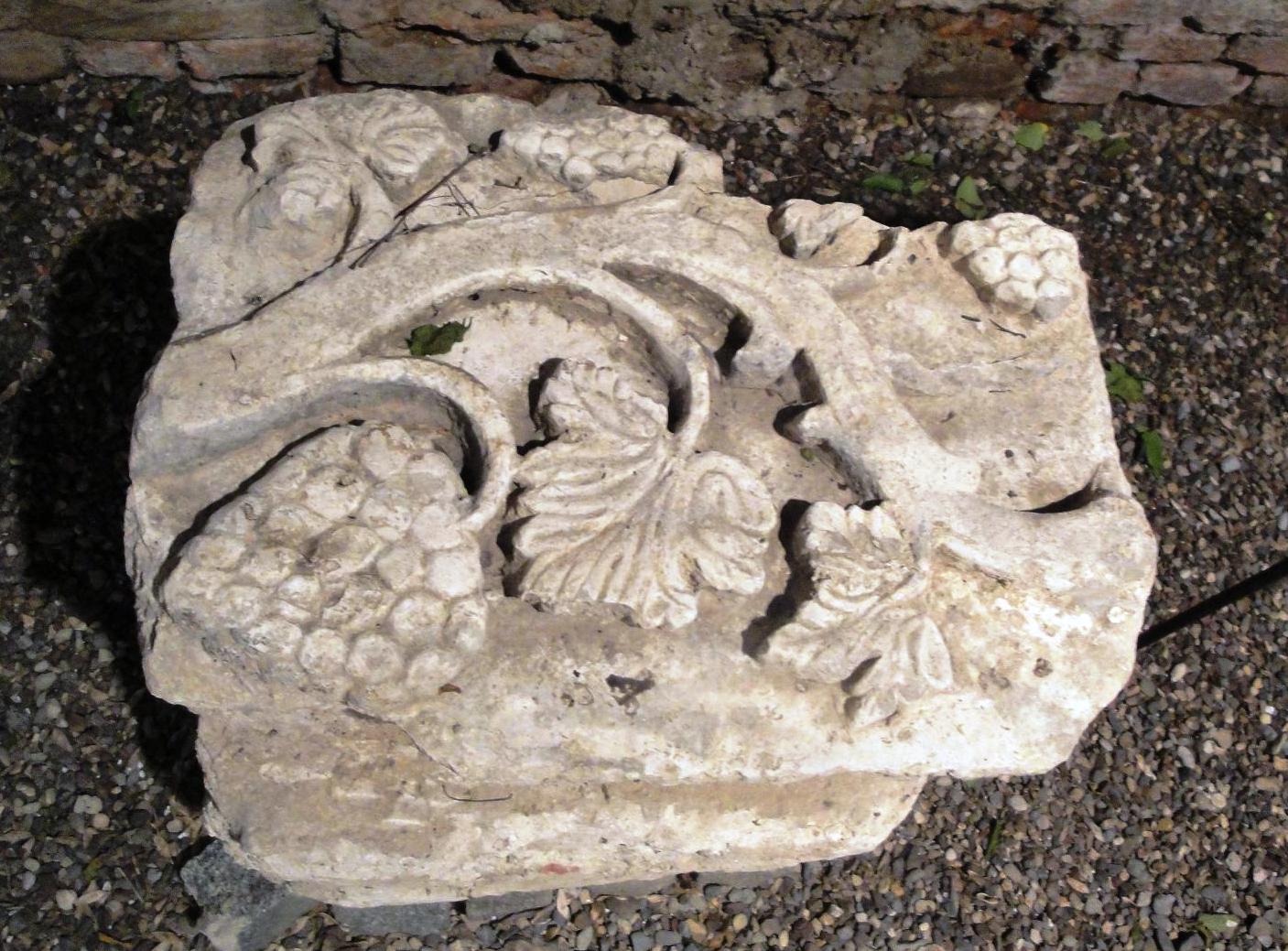 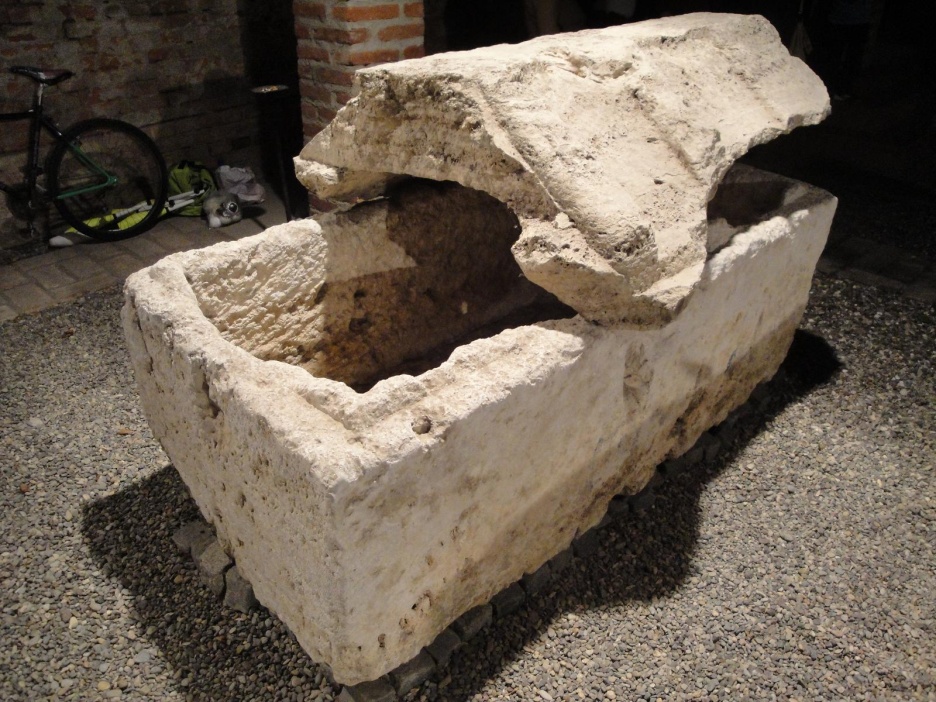 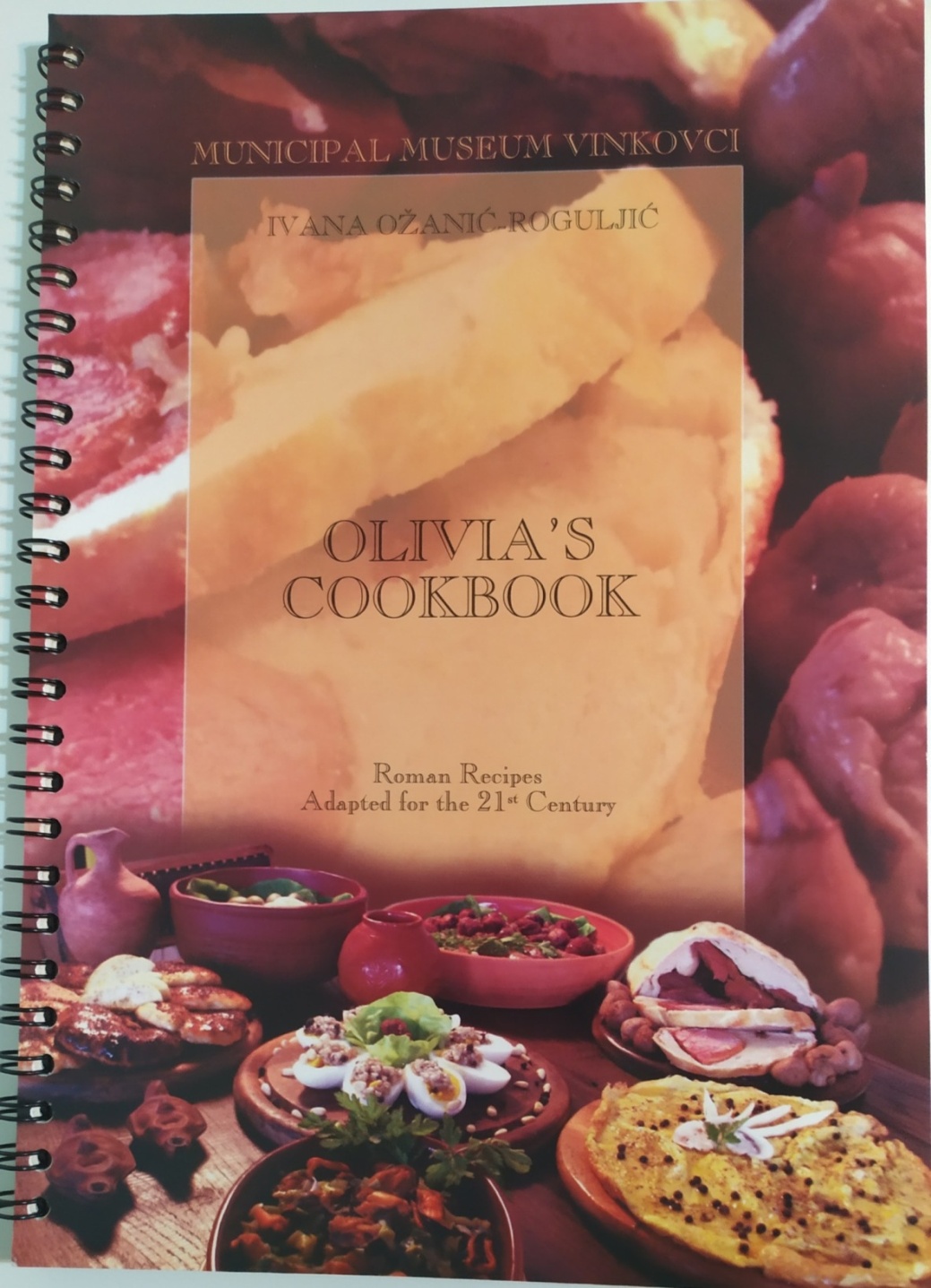 Food and feasts were important for Romans. Our region is known for good food.Municipal museum Vinkovci published a book of Roman reciipes Olivia’s Cookbook.Recipes are written in English, Croatian and Latin.The book has already had several editions.
The art of making traditional women’s hairstyles in the  areas of Slavonia, Baranja and Srijem has a long history. Research has shown that similar hairstyles in this area were made in time of
the late Roman Empire. They can be seen on Roman portraits from that time.
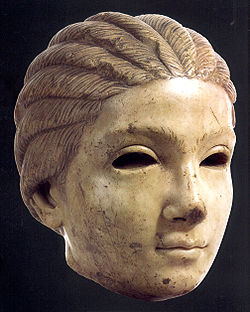 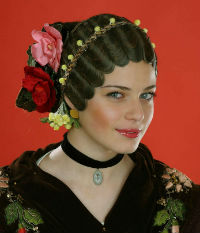 Every spring Vinkovci has a festival called Roman Days.Citizens can learn children’s games, attend workshops, children take part in quizes and we can see gladiators’ fights.
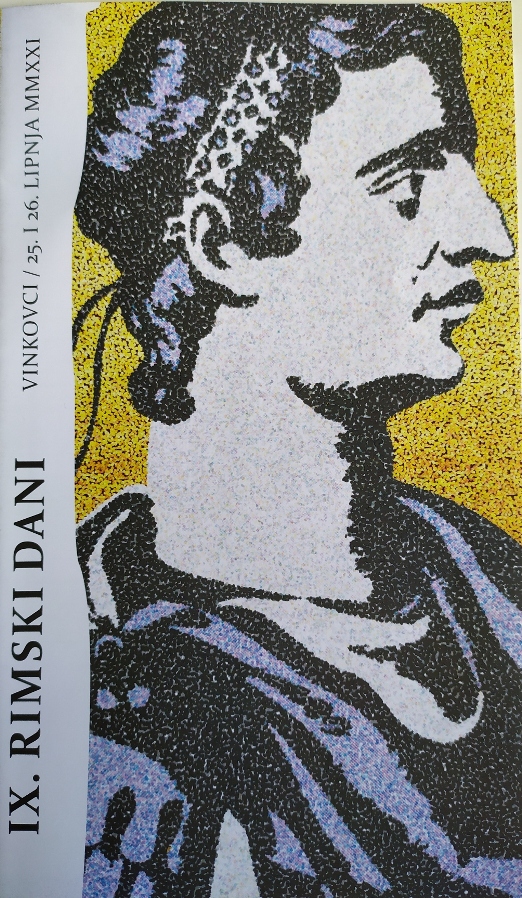 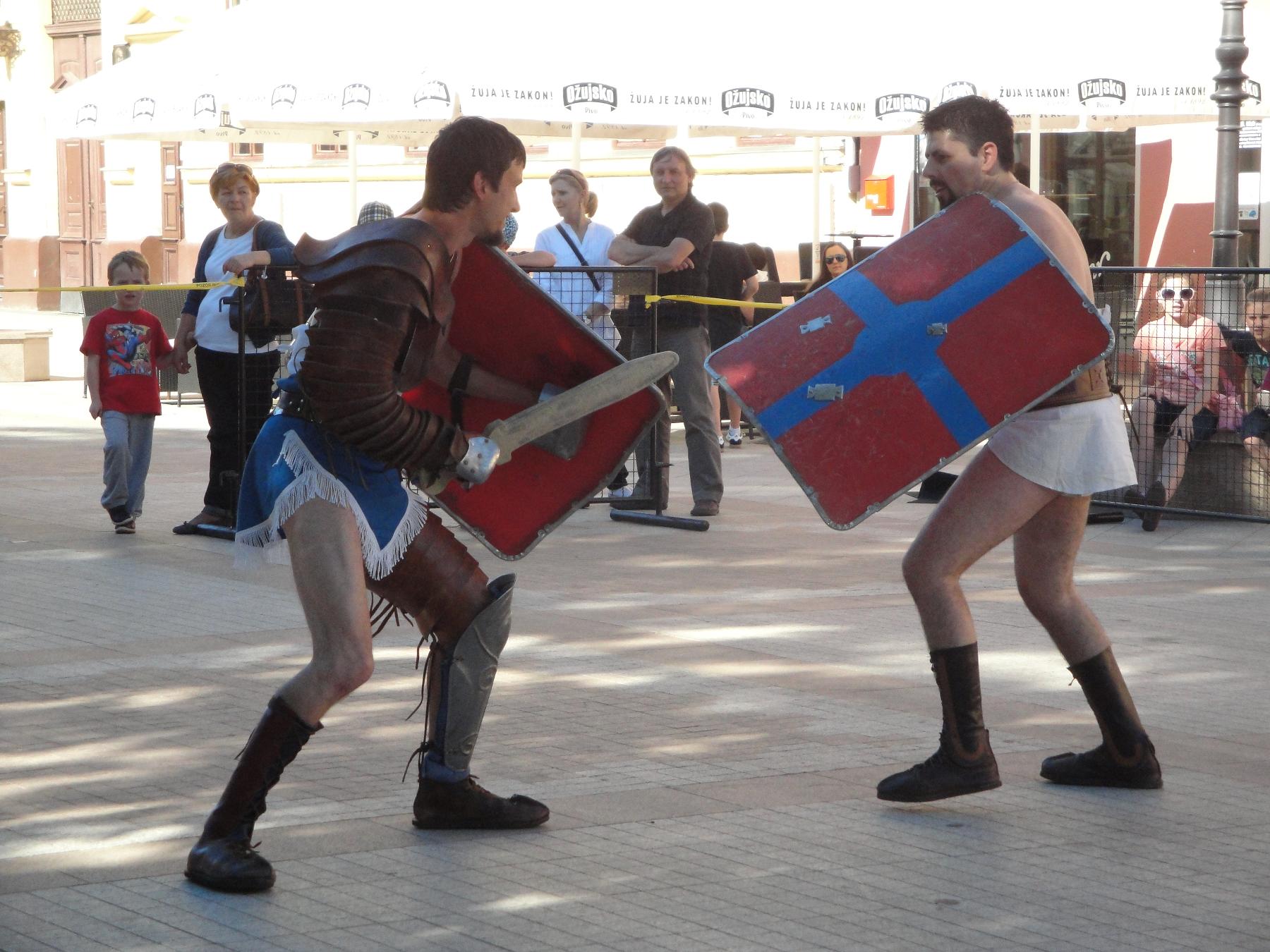 Dilj, factory that produces and exports roof tiles to several countries, named the products after Roman emperors.
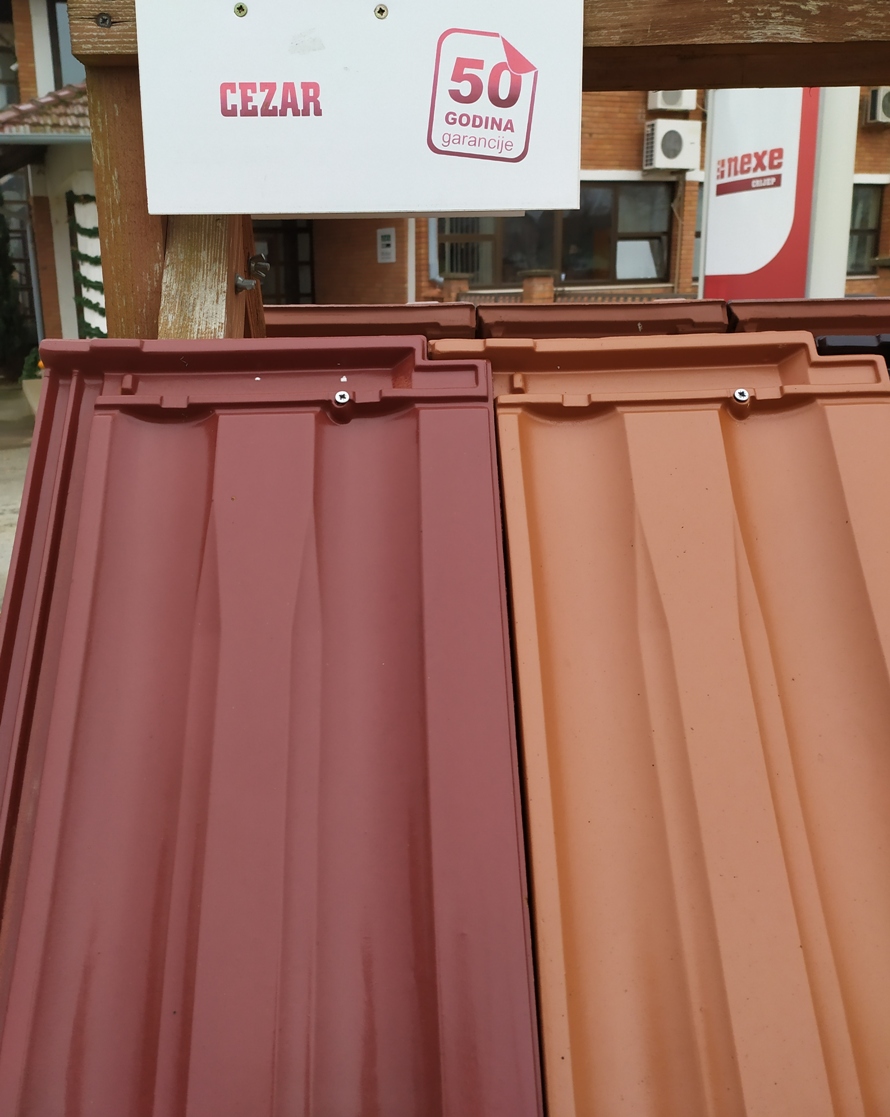 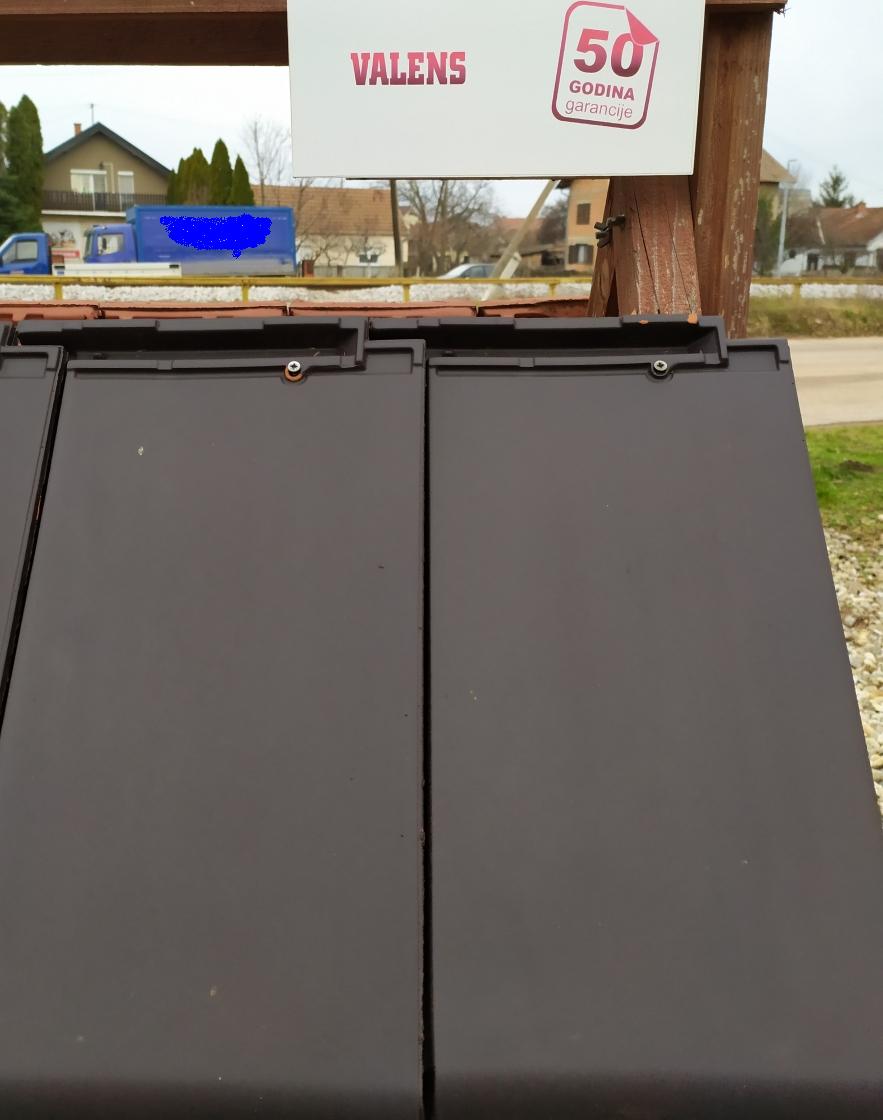 CAESAR
OKTAVIJAN, DIOKLECIJAN (Octavian, Diocletian,)roof tiles
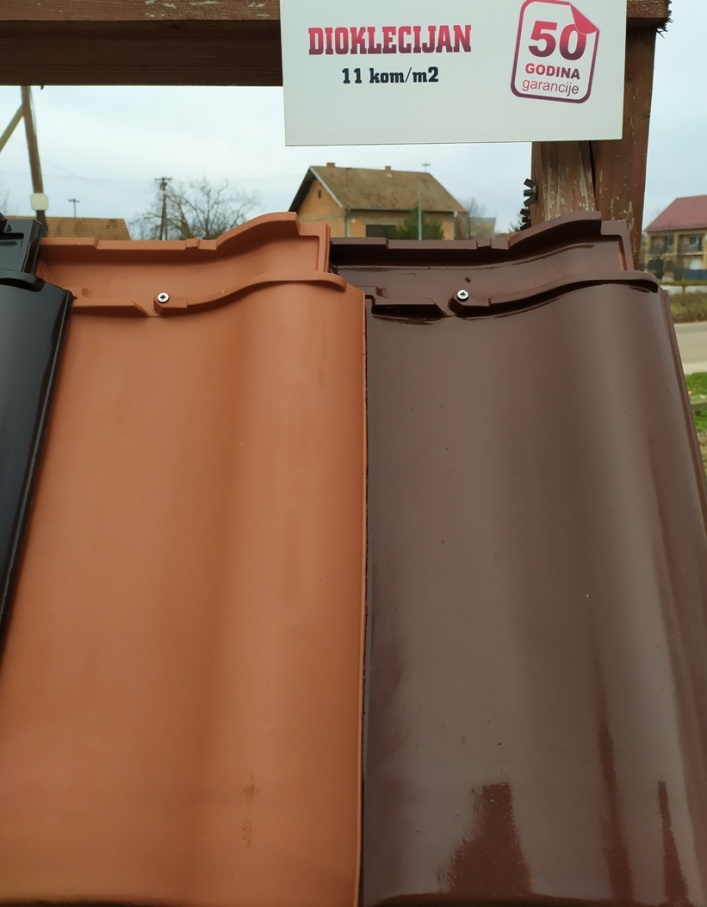 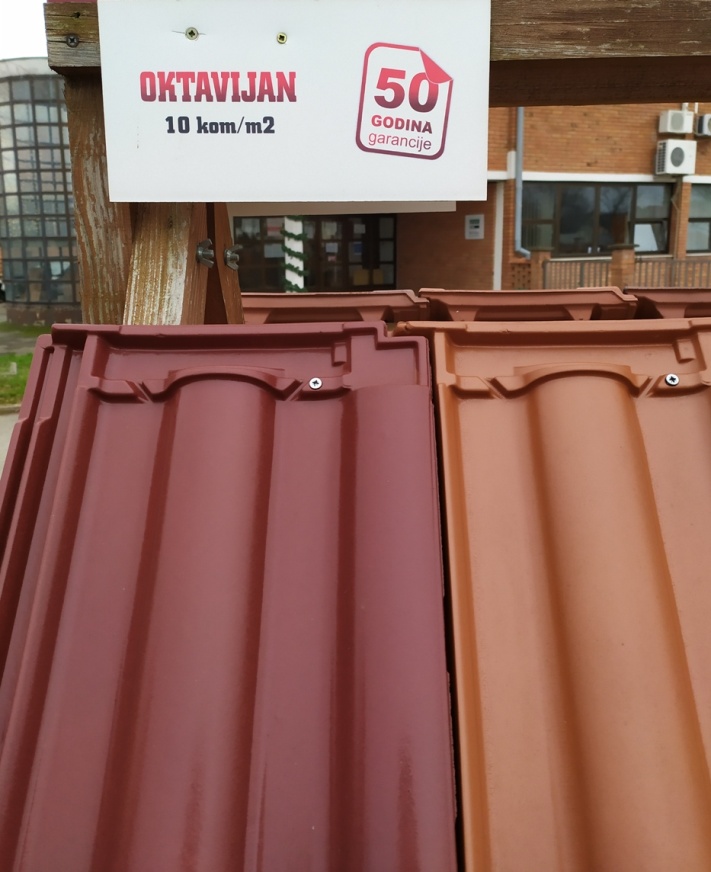 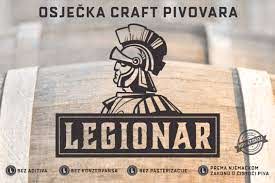 VALENS (Roman emperor) – Valens beerLEGIONAR (legionary) - beer
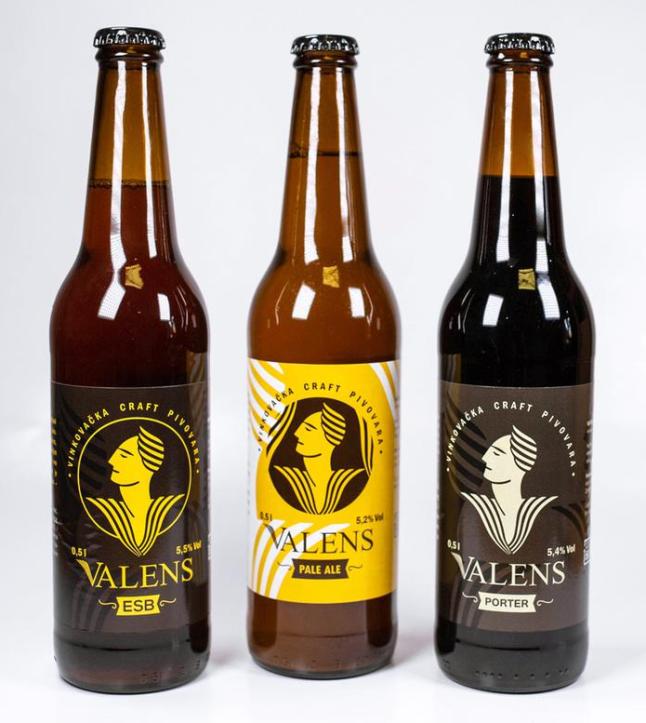 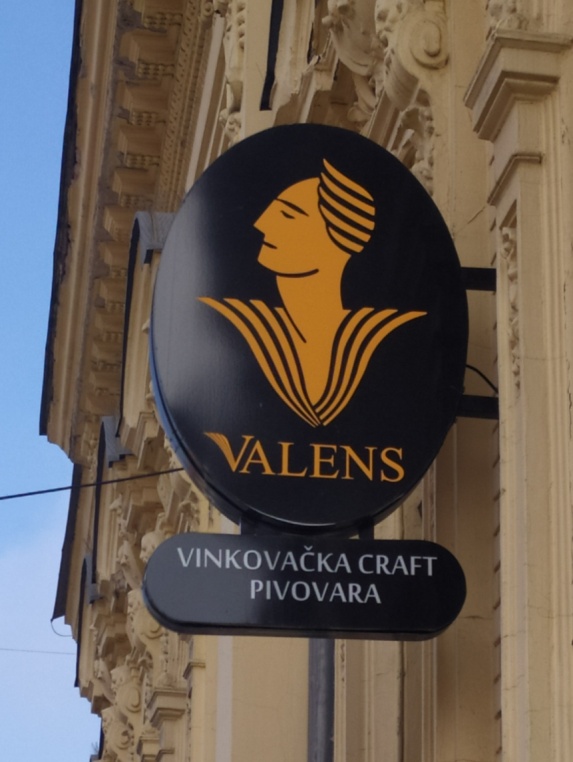 MMA club Valens, Vinkovci
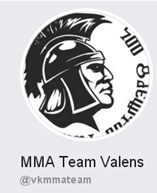 COLONIA  AURELIA CIBALAE – Vinkovci
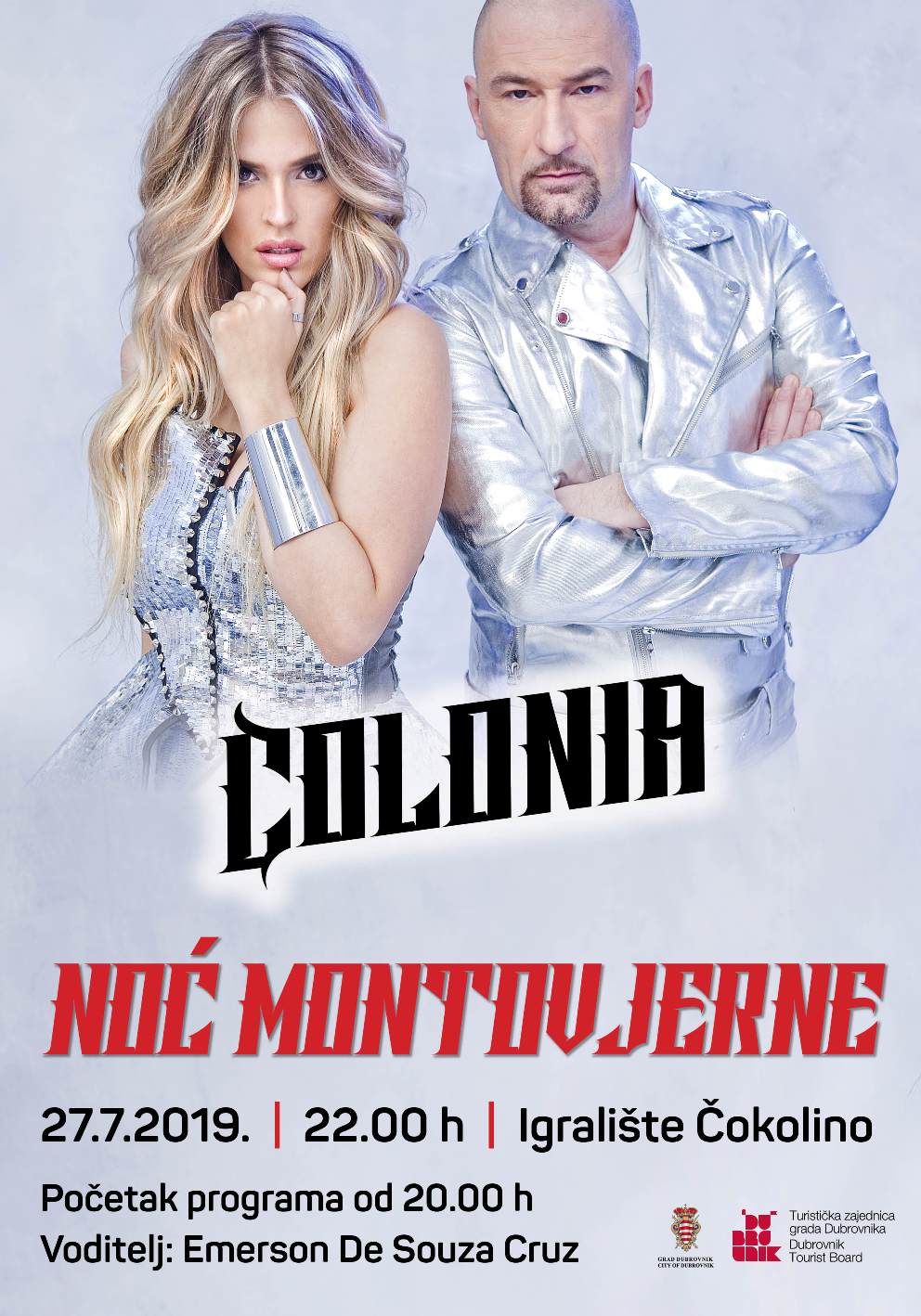 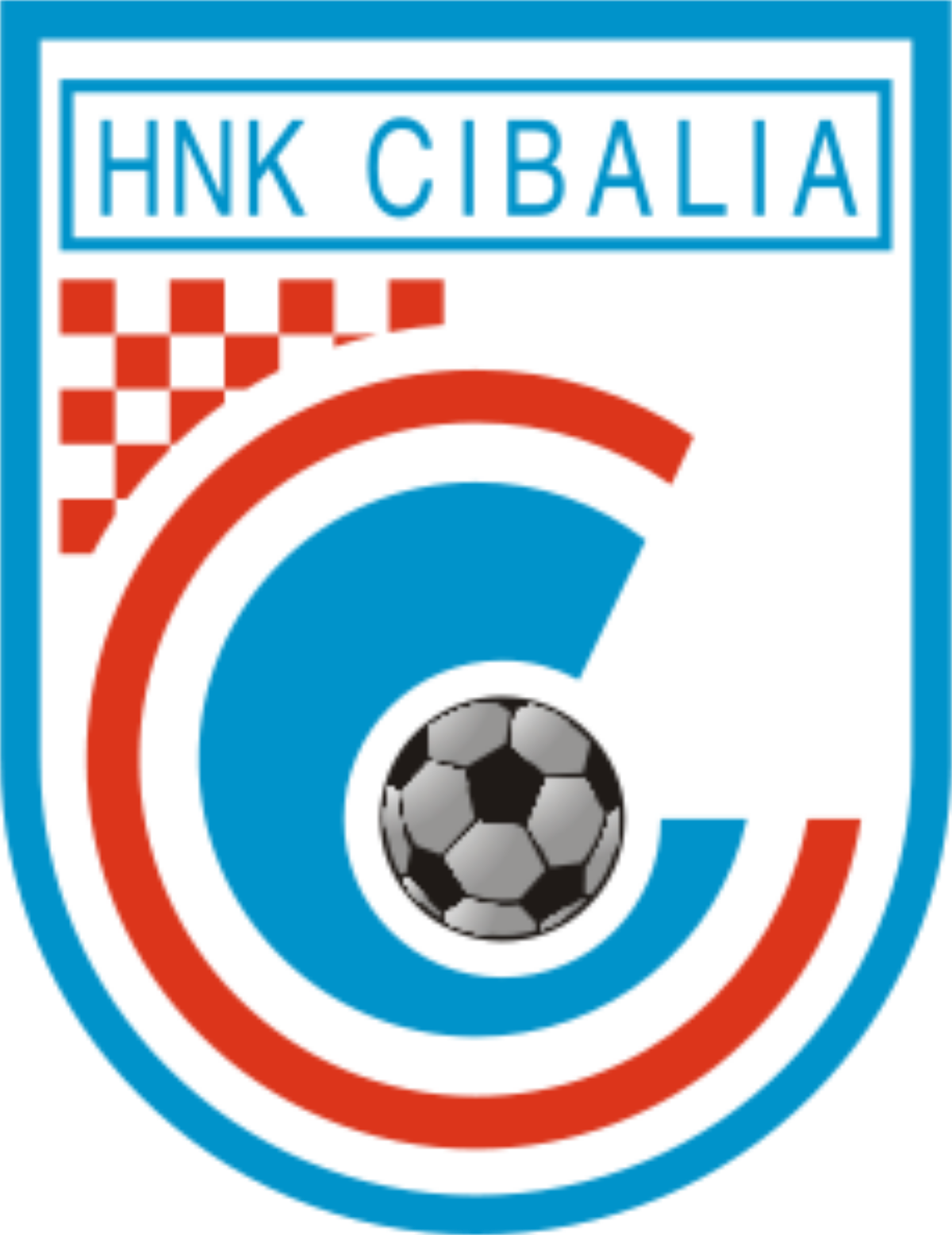 Shops and cafes in Vinkovci:
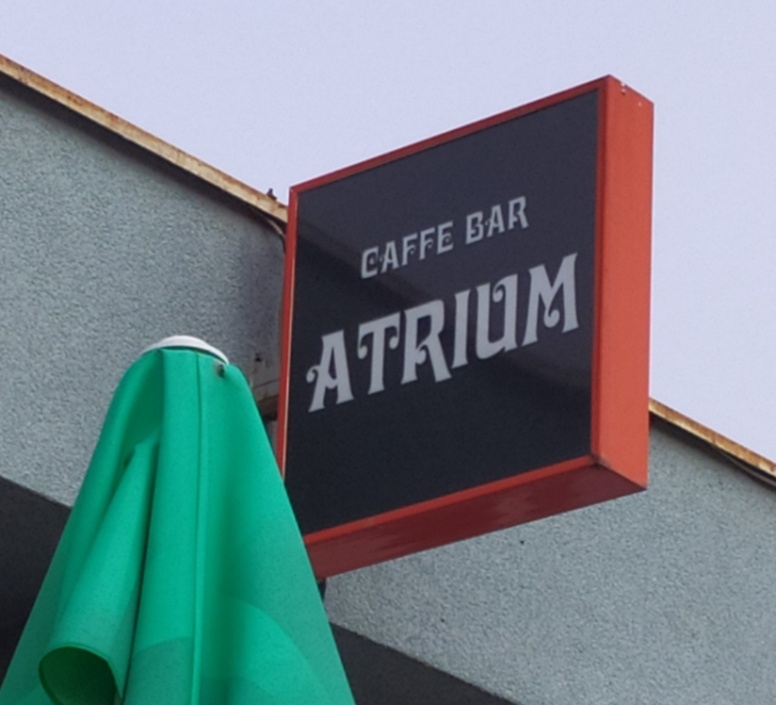 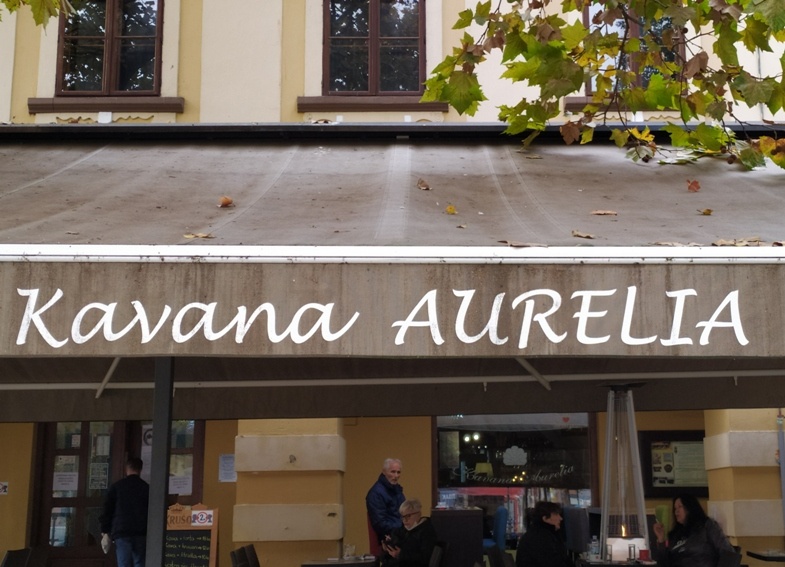 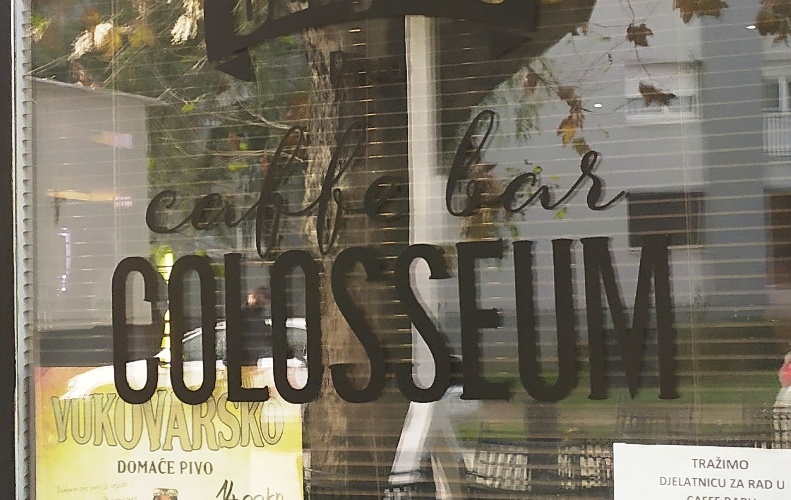 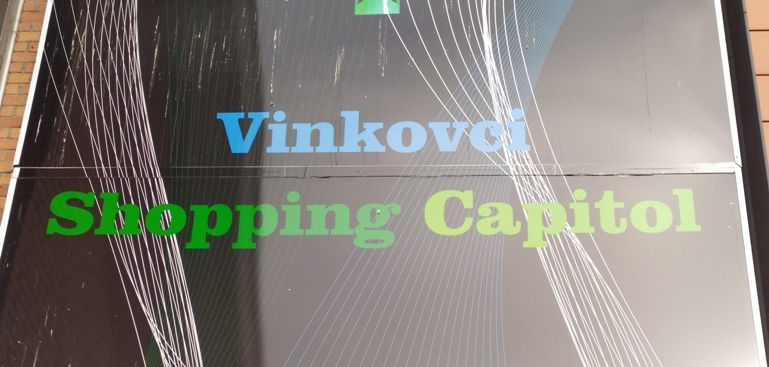 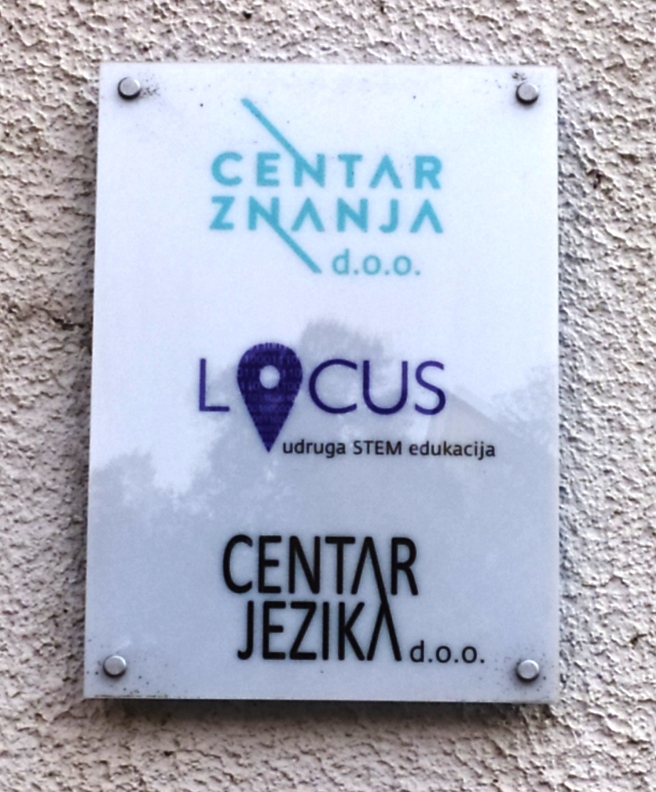 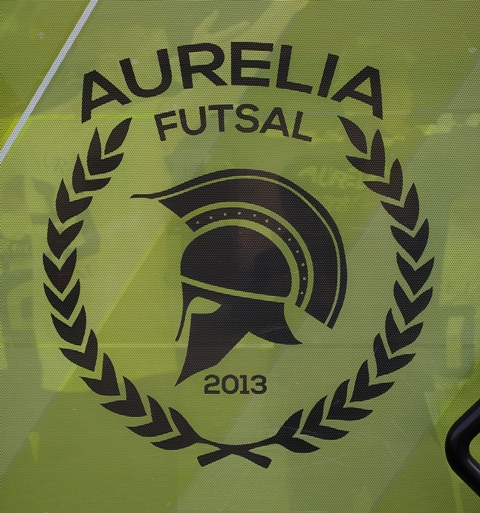 Sports clubs have the old Roman names of their cities
MARSONIA  - Slavonski Brod                 MURSA - Osijek
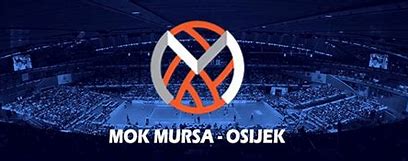 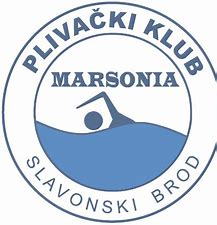 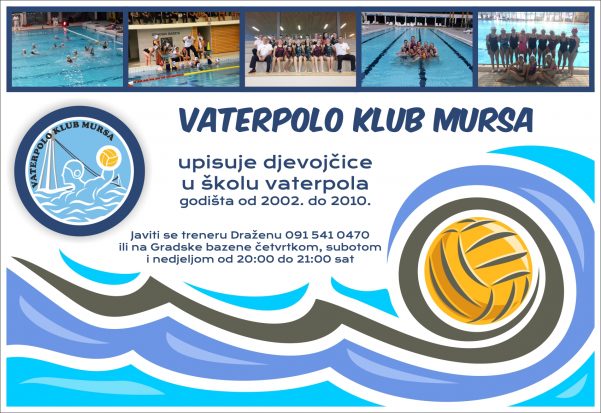 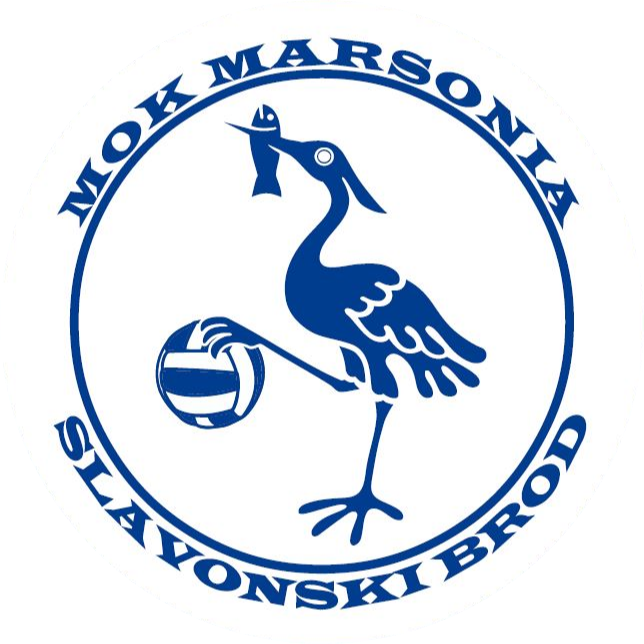